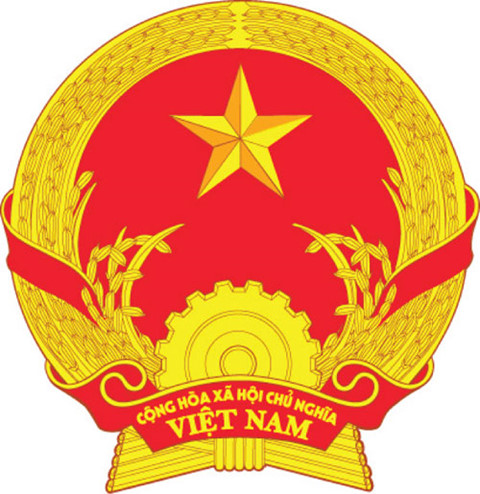 BỘ GIÁO DỤC VÀ ĐÀO TẠO
HƯỚNG DẪN TRIỂN KHAI 
THÔNG TƯ SỐ 20/2018/TT-BGDĐT
BAN HÀNH  QUY ĐỊNH CHUẨN NGHỀ NGHIỆP 
GIÁO VIÊN CƠ SỞ GIÁO DỤC PHỔ THÔNG
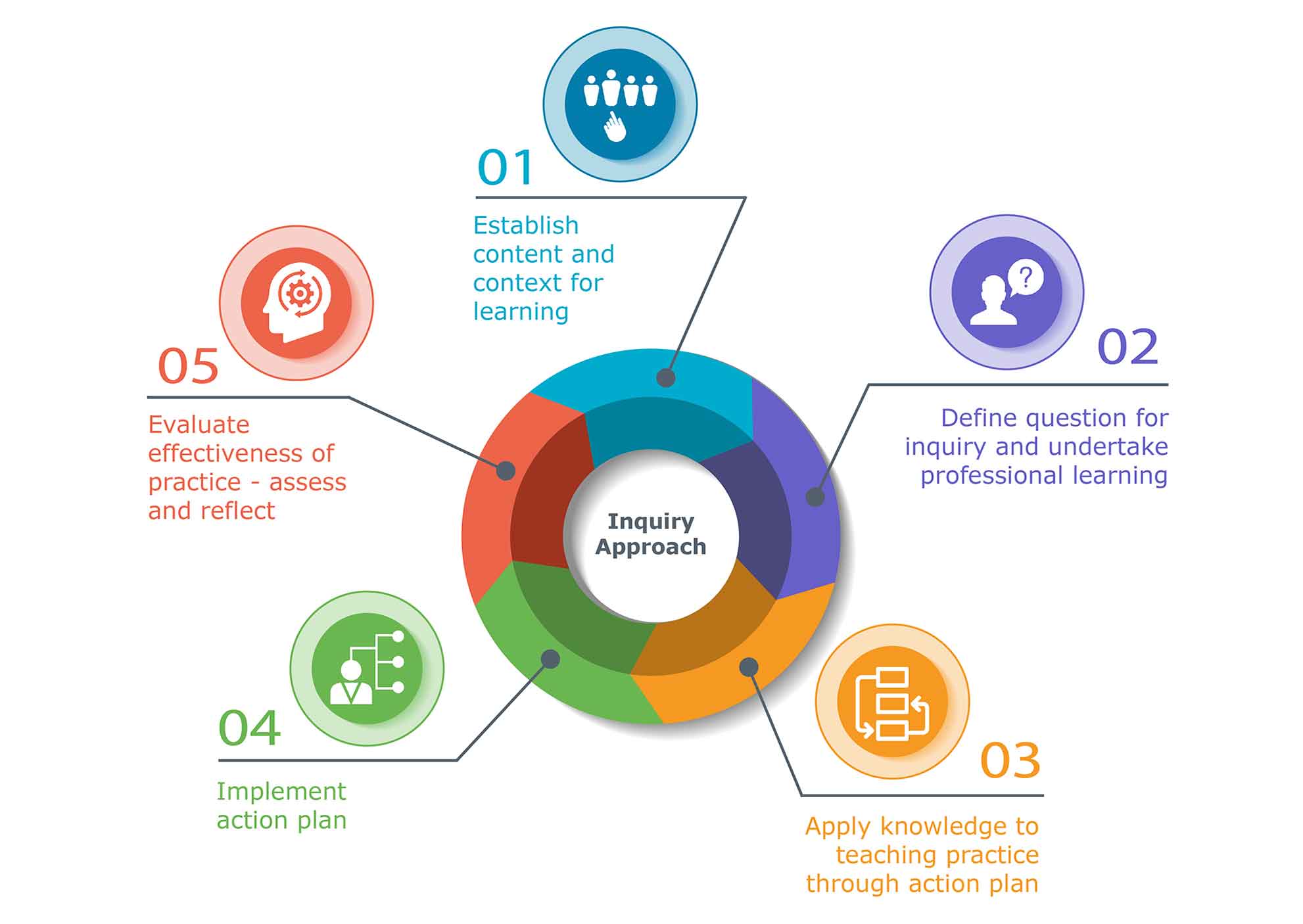 Phẩm chất 
nhà giáo
Phát triển chuyên môn, nghiệp vụ
Sử dụng ngoại ngữ/ tiếng dân tộc, ứng dụng CNTT, khai thác và sử dụng thiết bị CN trong dạy học, giáo dục
Chân dung người GV
Phát triển mối quan hệ nhà trường, gia đình và xã hội
Xây dựng môi trường giáo dục
Ví dụ về minh chứng
sử dụng trong đánh giá theo chuẩn nghề nghiệp giáo viên cơ sở giáo dục phổ thông
(Kèm theo công văn số 4530/ BGDĐT-NGCBQLGD ngày 01/10/2018)
Minh chứng ví dụ dưới đây chỉ mang tính chất gợi ý. Việc lựa chọn và sử dụng các minh chứng trong quá trình đánh giá cần phù hợp với thực tiễn của nhà trường và địa phương đảm bảo theo quy định tại Thông tư số 20/2018/TT-BGDĐT.
Yêu cầu, điều kiện để đạt chuẩn nghề nghiệp
Đạt chuẩn nghề nghiệp ở mức tốt:
Có tất cả các tiêu chí đạt từ mức Khá trở lên.
tối thiểu 2/3 tiêu chí đạt từ mức tốt trở lên
trong đó các tiêu chí tại Điều 5 Quy định chuẩn NNGVCSGDPT đạt mức tốt trở lên (TIÊU CHUẨN 2)
Tiêu chuẩn 1: Phẩm chất nhà giáo
Tuân thủ các quy định và rèn luyện về đạo đức nhà giáo; chia sẻ kinh nghiệm, hỗ trợ đồng nghiệp trong rèn luyện đạo đức và tạo dựng phong cách nhà giáo.
Tiêu chí 1. Đạo đức nhà giáo
Tiêu chí 2. Phong cách nhà giáo
Tiêu chí 1. Đạo đức nhà giáo
Tốt: Là tấm gương mẫu mực về đạo đức nhà giáo; chia sẻ kinh nghiệm, hỗ trợ đồng nghiệp trong rèn luyện đạo đức nhà giáo
- Bảng đánh giá xếp loại GV của BGH về HTXS nhiệm vụ.
- Giấy công nhận CSTĐ cơ sở.
- Thư cảm ơn hoạt động vì cộng đồng.
- SKKN được công nhận về giáo dục đạo đức HS qua công tác Chủ nhiệm.
- BB tổ CM xây dựng tiết dạy GD NGLL về Vượt khó trong học tập và rèn luyện.
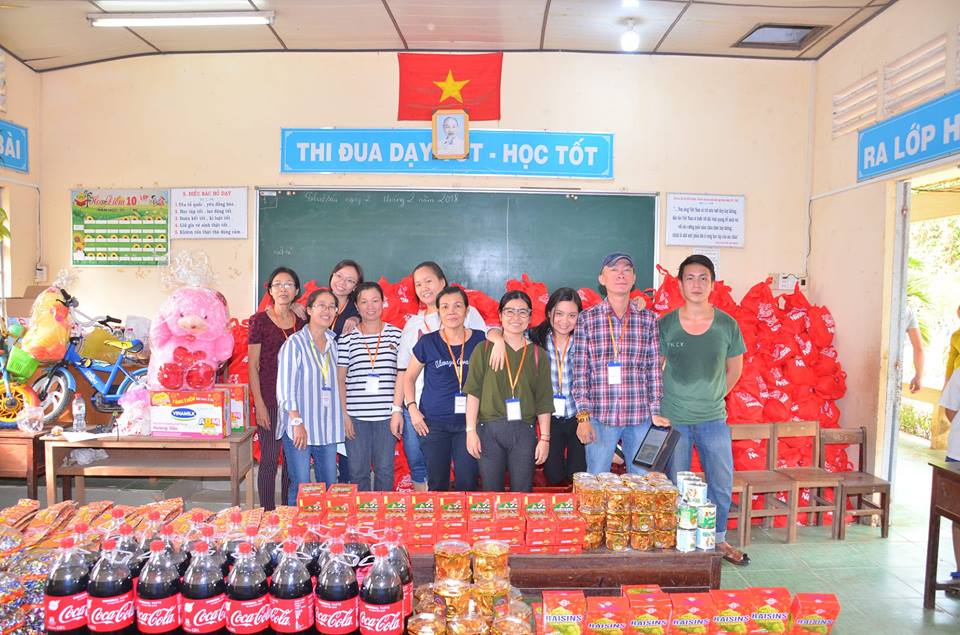 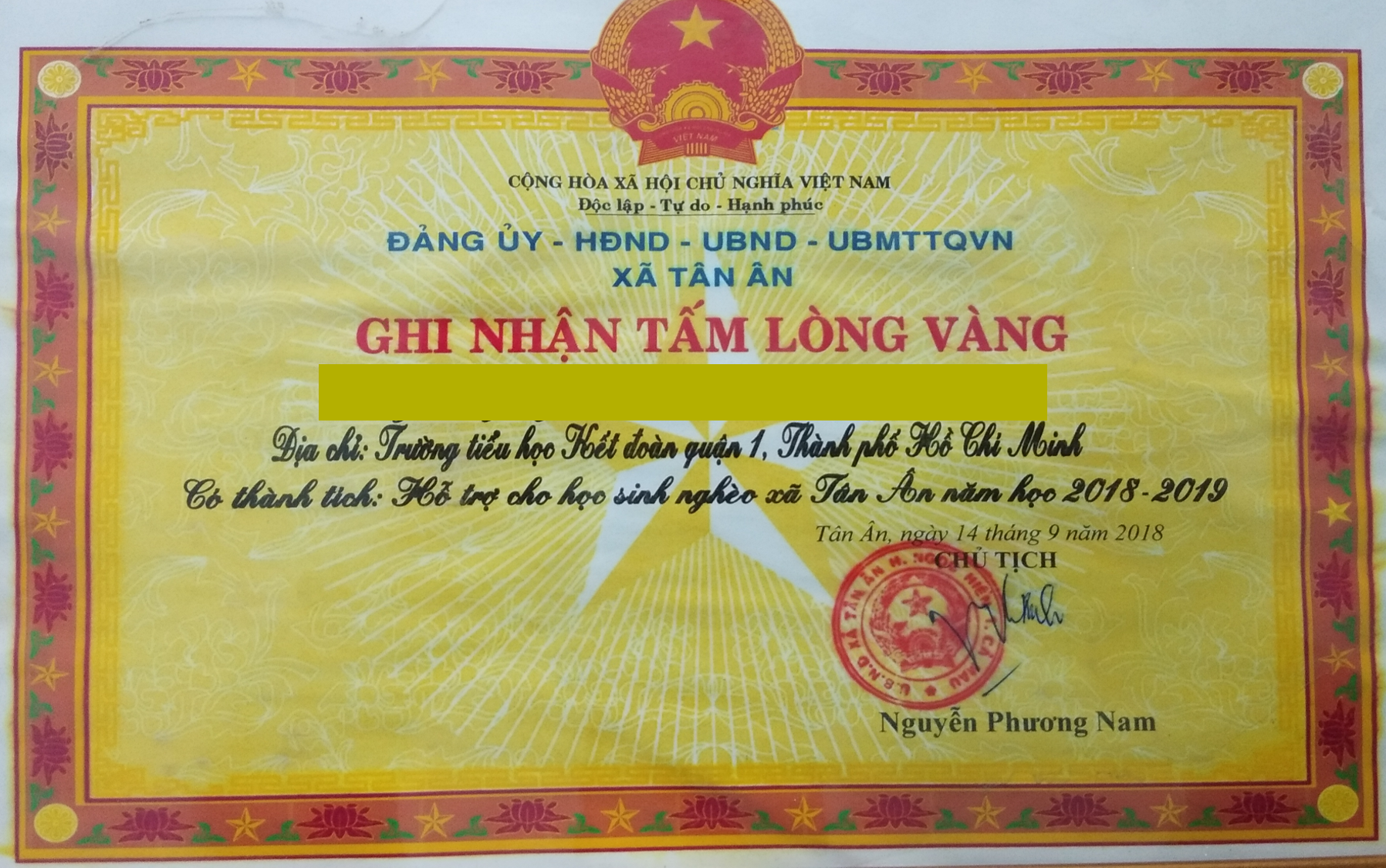 Tiêu chí 2. Phong cách nhà giáo
Tốt: Là tấm gương mẫu mực về phong cách nhà giáo; ảnh hưởng tốt và hỗ trợ đồng nghiệp hình thành phong cách nhà giáo.
- Bảng đánh giá xếp loại GV của BGH về HTXS nhiệm vụ.
- Giấy công nhận CSTĐ cơ sở.
- BB các hoạt động xây dựng tác phong nhà giáo lành mạnh của HĐSP, Công Đoàn, tổ CM.
- Chứng nhận hiến máu nhân đạo.
- Bảng nhận xét loại Tốt của địa bàn dân cư đối với Công chức, viên chức.
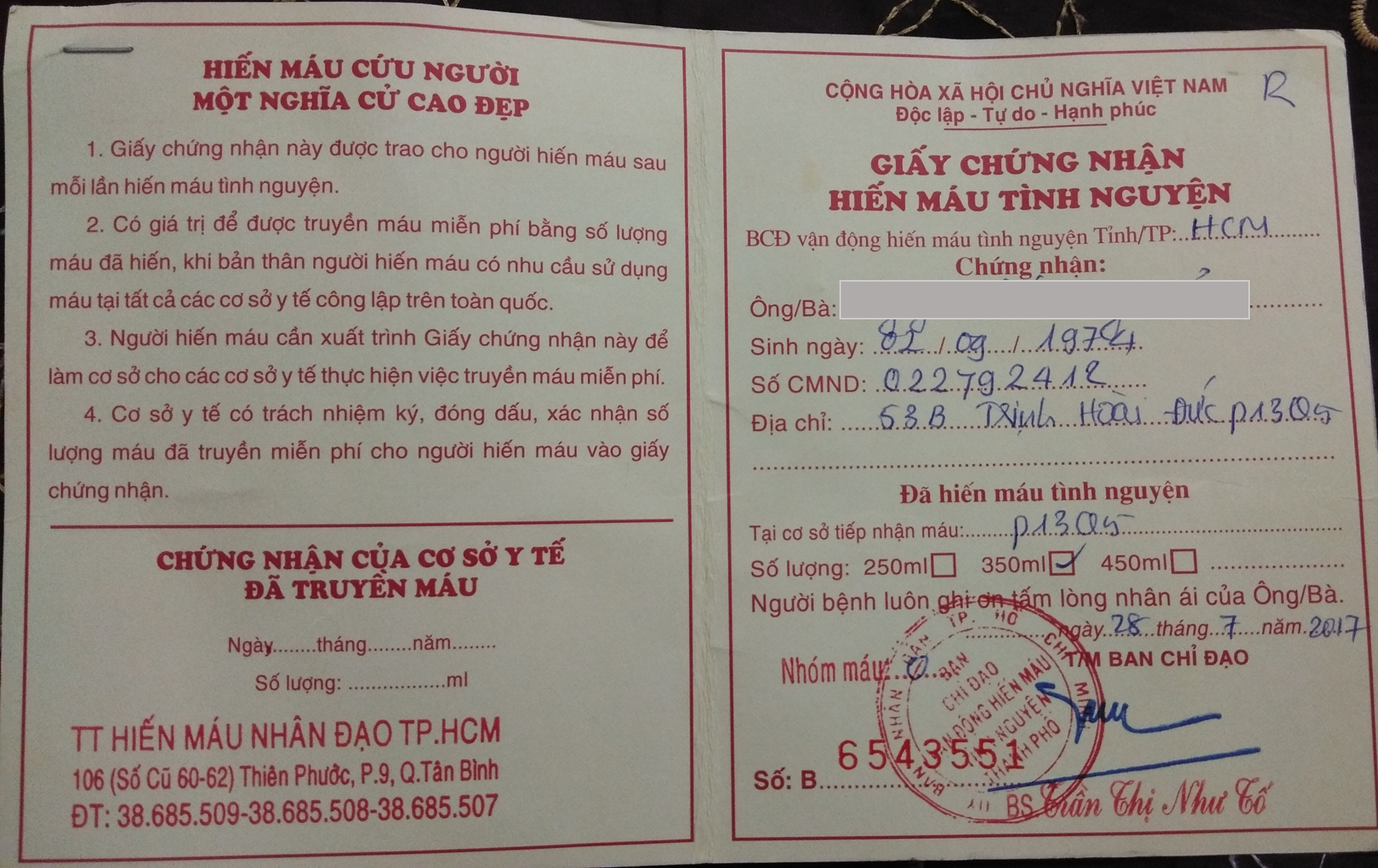 Tiêu chuẩn 2: Phát triển chuyên môn nghiệp vụ
Nắm vững chuyên môn và thành thạo nghiệp vụ; thường xuyên cập nhật, nâng cao năng lực chuyên môn và nghiệp vụ đáp ứng yêu cầu đổi mới giáo dục.
Tiêu chí 3. Phát triển chuyên môn bản thân
Tiêu chí 4. Xây dựng kế hoạch dạy học và giáo dục theo hướng phát triển phẩm chất, năng lực HS
Tiêu chí 5. Sử dụng phương pháp dạy học và giáo dục theo hướng phát triển phẩm chất, năng lực
Tiêu chí 6. Kiểm tra, đánh giá theo hướng phát triển phẩm chất, năng lực HS
Tiêu chí 7. Tư vấn và hỗ trợ học sinh
Tiêu chí 3. Phát triển chuyên môn bản thân
Tốt: Hướng dẫn, hỗ trợ đồng nghiệp và chia sẻ kinh nghiệm về phát triển chuyên môn của bản thân nhằm đáp ứng yêu cầu đổi mới giáo dục.
- Văn bằng Tốt nghiệp, chứng chỉ BDCM, BDTX loại Tốt.
- Biên bản họp tổ CM về các hoạt động dạy học phát triển NL,PC học sinh.
- BB tư vấn các tiết dạy học phát triển NL,PC học sinh cho các GV trường bạn (thành viên HĐBM).
-  Hỗ trợ xây dựng Tiết thao giảng CĐ cho Tổ CM về dạy học phát triển NL,PC học sinh.
- SKKN được công nhận về dạy Toán phát triển NL cho HS lớp 5.
Tiêu chí 4. Xây dựng kế hoạch dạy học và giáo dục theo hướng phát triển phẩm chất, năng lực HS
Tốt: Hướng dẫn, hỗ trợ đồng nghiệp trong việc xây dựng kế hoạch dạy học và giáo dục.
- Biên bản họp tổ CM về các hoạt động dạy học phát triển NL,PC học sinh.
- Giáo án được duyệt về PP dạy học phát triển NL,PC học sinh.
- BB tư vấn các tiết dạy học phát triển NL,PC học sinh cho các GV trường bạn (thành viên HĐBM).
- Phiếu dự giờ xếp loại Tốt.
- Tiết thao giảng CĐ cho Tổ CM về dạy học phát triển NL,PC học sinh.
Tiêu chí 5. Sử dụng phương pháp dạy học và giáo dục theo hướng phát triển phẩm chất, năng lực
Tốt: Hướng dẫn, hỗ trợ đồng nghiệp về kiến thức, kĩ năng và kinh nghiệm vận dụng những phương pháp dạy học và giáo dục theo hướng phát triển phẩm chất, năng lực học sinh
- Biên bản họp tổ CM về các hoạt động dạy học phát triển NL,PC học sinh.
- Giáo án được duyệt về PP dạy học phát triển NL,PC học sinh.
- BB tư vấn các tiết dạy học phát triển NL,PC học sinh cho các GV trường bạn (thành viên HĐBM).
- Phiếu dự giờ xếp loại Tốt.
- Tiết thao giảng CĐ cho Tổ CM về dạy học phát triển NL,PC học sinh.
Tiêu chí 6. Kiểm tra, đánh giá theo hướng phát triển phẩm chất, năng lực học sinh
Tốt: Hướng dẫn, hỗ trợ đồng nghiệp kinh nghiệm triển khai hiệu quả việc kiểm tra đánh giá kết quả học tập và sự tiến bộ của học sinh.
- Biên bản họp tổ CM về các hoạt động kiểm tra đánh giá học sinh theo TT22.
- Phiếu đánh giá nhận xét Tốt của BGH về đánh giá nhận xét thường xuyên HS theo TT 22.
- KQ học tập tiến bộ của HS.
- Phiếu dự giờ xếp loại Tốt.
- Thực hiện CĐ của HĐBM về đánh giá, nhận xét theo hướng phát triển NL,PC học sinh.
- Sản phẩm của HS về Toán-TV phát triển NL,PC trên bảng Tổ CM.
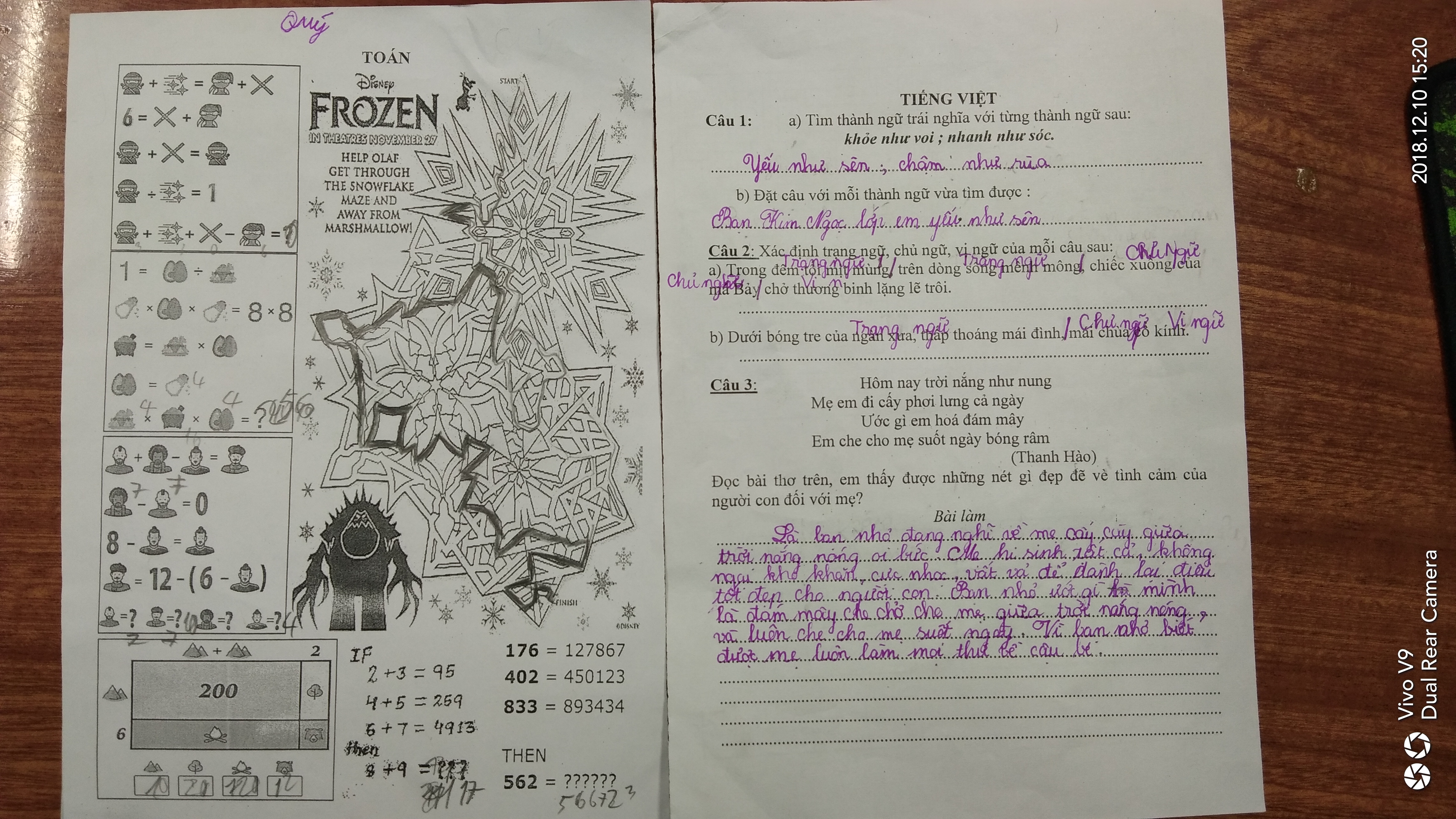 Tiêu chí 7. Tư vấn và hỗ trợ học sinh
Tốt: Hướng dẫn, hỗ trợ đồng nghiệp kinh nghiệm triển khai hiệu quả hoạt động tư vấn và hỗ trợ học sinh trong hoạt động dạy học và giáo dục.
- SKKN được công nhận về tổ chức hiệu quả cho HS về hoạt động GD NGLL.
- KH dạy học phụ đạo cho HS.
- KQ HS có tiến bộ về học tập cuối năm.
- Hình ảnh về tổ chức các hoạt động GD NGLL, ngoại khoá có hiệu quả.
- Tư vấn cho GV trong tổ về cách tổ chức GD NGLL, ngoại khoá
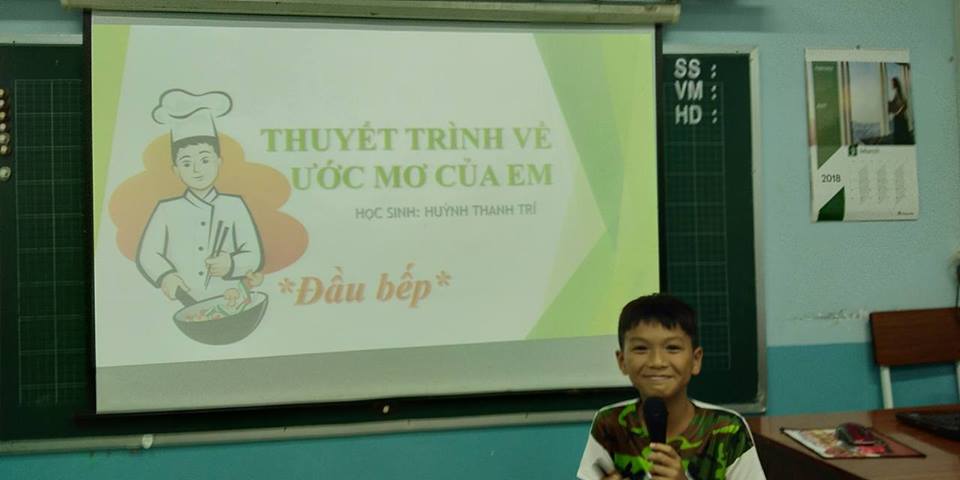 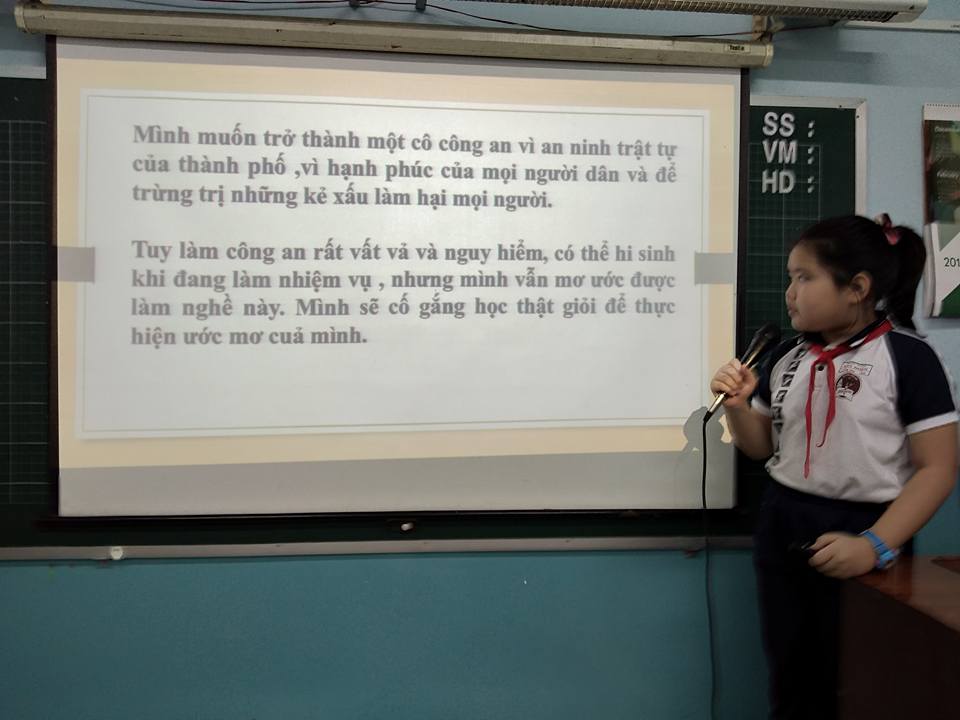 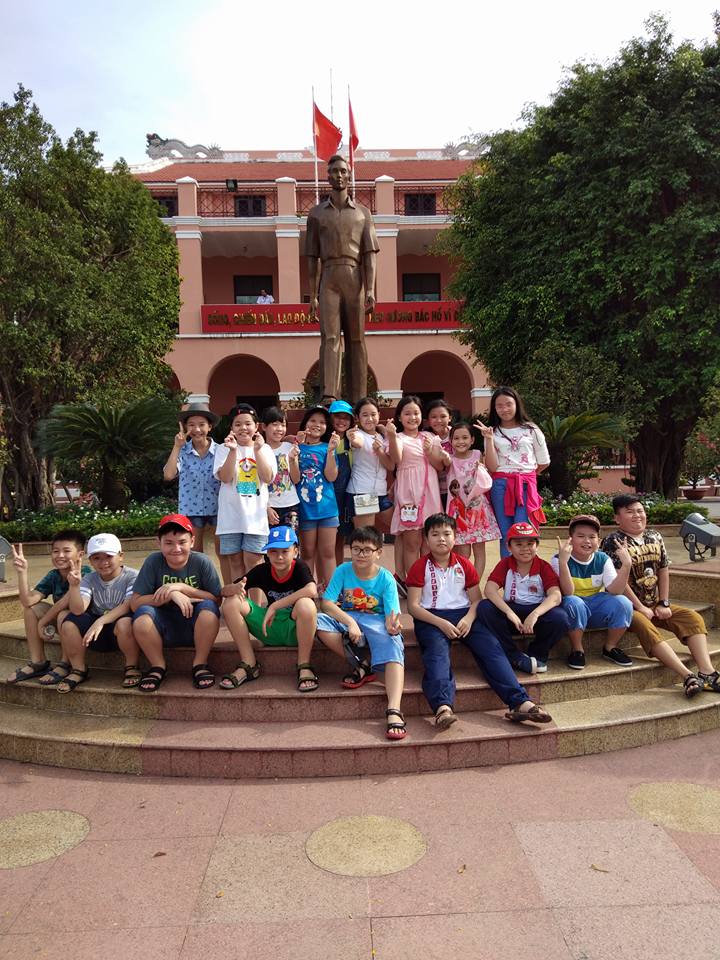 Tiêu chuẩn 3: Xây dựng môi trường giáo dục
Thực hiện xây dựng môi trường giáo dục an toàn, lành mạnh, dân chủ, phòng, chống bạo lực học đường
Tiêu chí 8. Xây dựng văn hóa nhà trường
Tiêu chí 9. Thực hiện quyền dân chủ trong nhà trường
Tiêu chí 10. Thực hiện và xây dựng trường học an toàn, phòng chống bạo lực học đường.
Tiêu chí 8. Xây dựng văn hóa nhà trường
Tốt: Là tấm gương mẫu mực, chia sẻ kinh nghiệm trong việc xây dựng môi trường văn hóa lành mạnh trong nhà trường
- Bảng đánh giá phân loại của BGH có xếp loại Tốt về xây dựng VH trong nhà trường.
- Biên bản họp tổ CM về các hoạt động dân chủ trong dạy học và liên hệ PH
- Biên bản họp CMHS, lấy ý kiến dân chủ PH về các hoạt động hỗ trợ giáo dục và học tập.
- Hình ảnh GV-HS xây dựng môi trường văn hoá trong trường học.
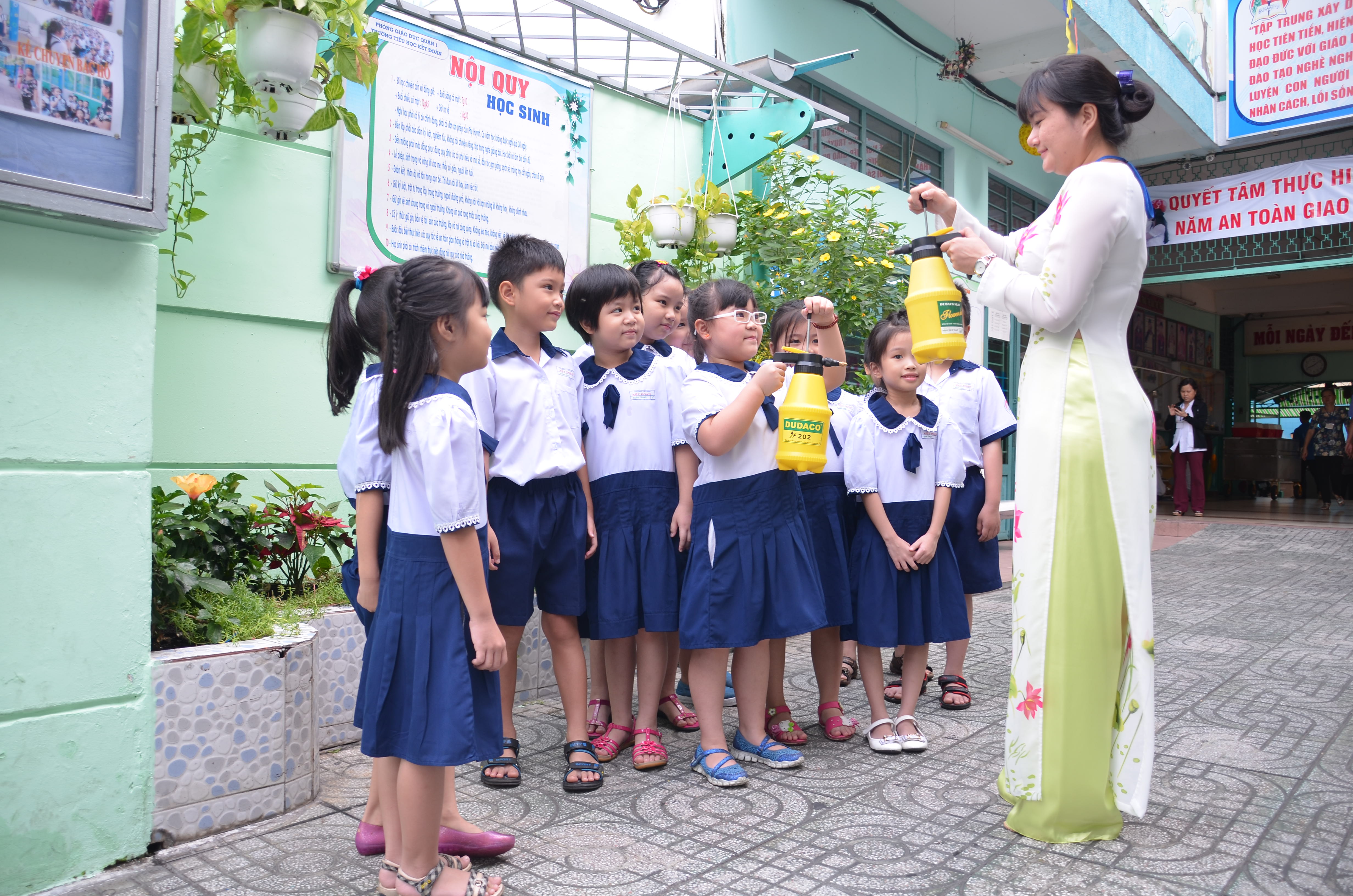 Tiêu chí 9. Thực hiện quyền dân chủ trong nhà trường
Tốt: Hướng dẫn, hỗ trợ đồng nghiệp trong việc thực hiện và phát huy quyền dân chủ của học sinh, của bản thân, cha mẹ học sinh hoặc người giám hộ và đồng nghiệp
- Biên bản họp tổ CM về các hoạt động giáo dục.
- Hộp thư điều em muốn nói.
- Diễn đàn tuổi thơ.
- BB bình chọn HS tiêu biểu của HĐTQ.
-- Bảng đánh giá tốt của BGH về xây dựng lớp học dân chủ.
Tiêu chí 10. Thực hiện và xây dựng trường học an toàn, phòng chống bạo lực học đường
Tốt: Là điển hình tiên tiến về thực hiện và xây dựng trường học an toàn, phòng chống bạo lực học đường; chia sẻ kinh nghiệm xây dựng và thực hiện trường học an toàn, phòng chống bạo lực học đường.
- Biên bản họp tổ CM về các hoạt động đảm bảo không có bạo lực HĐ, không trách phạt HS dưới bất kì hình thức nào.
- Bảng đánh giá tốt của BGH về xây dựng lớp không bạo lực HĐ.
- KH dạy GD NGLL về phòng chống bạo lực học đường thông qua Tổ CM.
- Hình ảnh diễn đàn HS chống bạo lực học đường.
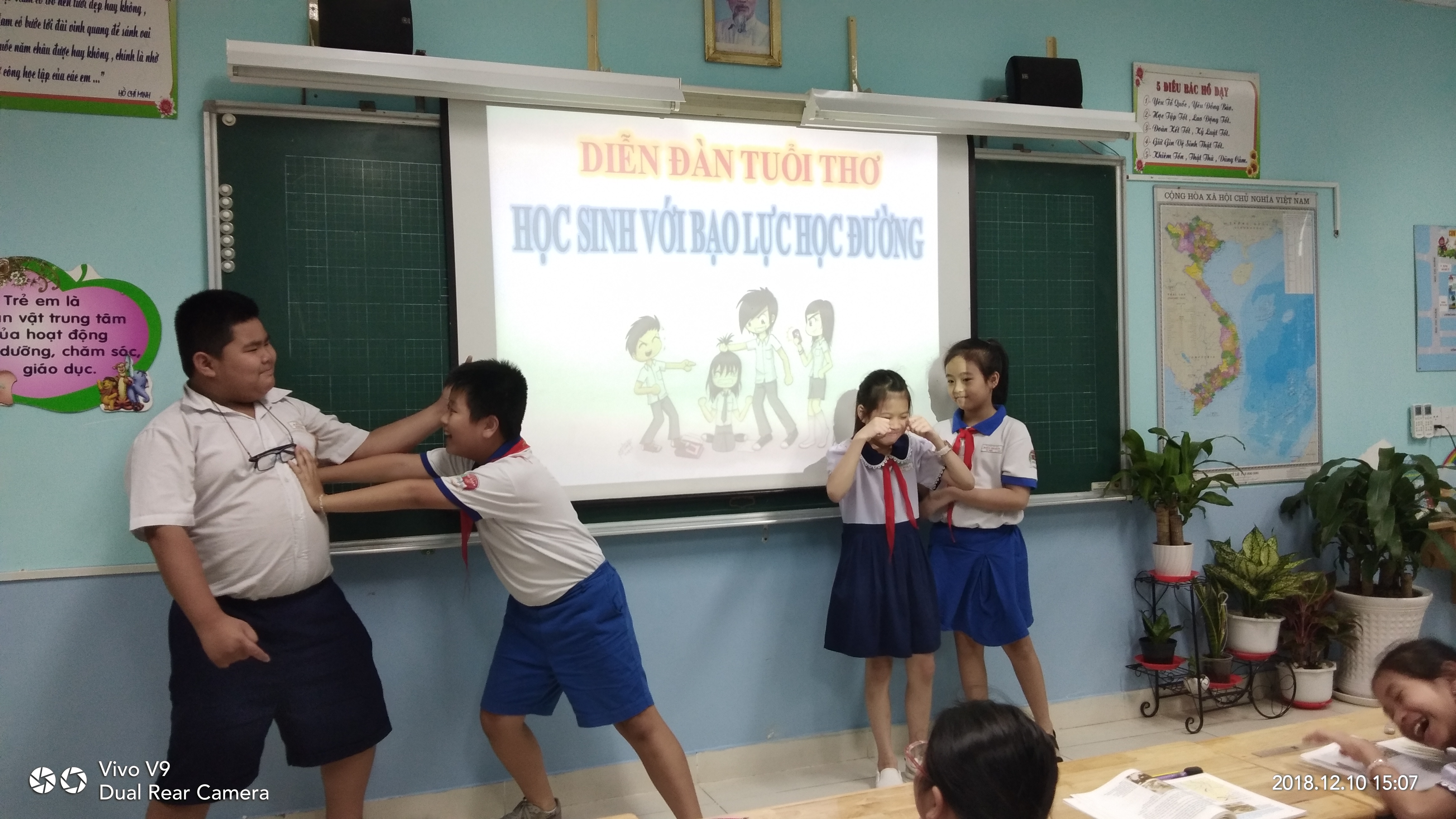 Tiêu chuẩn 4: Phát triển mối quan hệ giữa nhà trường, gia đình và xã hội
Tham gia tổ chức và thực hiện các hoạt động xây dựng và phát triển mối quan hệ giữa nhà trường, gia đình, xã hội trong dạy học, giáo dục đạo đức, lối sống cho học sinh
Tiêu chí 11. Tạo dựng mối quan hệ hợp tác với cha mẹ hoặc người giám hộ của học sinh và các bên liên quan
Tiêu chí 12. Phối hợp giữa nhà trường, gia đình, xã hội để thực hiện hoạt động dạy học cho học sinh
Tiêu chí 13. Phối hợp giữa nhà trường, gia đình, xã hội để thực hiện giáo dục đạo đức, lối sống cho học sinh.
Tiêu chí 11. Tạo dựng mối quan hệ hợp tác với cha mẹ hoặc người giám hộ của học sinh và các bên liên quan
Tốt: Đề xuất với nhà trường các biện pháp tăng cường sự phối hợp chặt chẽ với cha mẹ hoặc người giám hộ của học sinh và các bên liên quan.
- Biên bản họp CMHS về các hoạt động chăm lo cho HS khó khăn trong lớp.
- KH phối hợp PH tham gia các hoạt động giáo dục HS có thông qua BGH.
- Thư mời PH tham gia hoạt động giáo dục.
- Hình ảnh PH tham gia các hoạt động giáo dục.
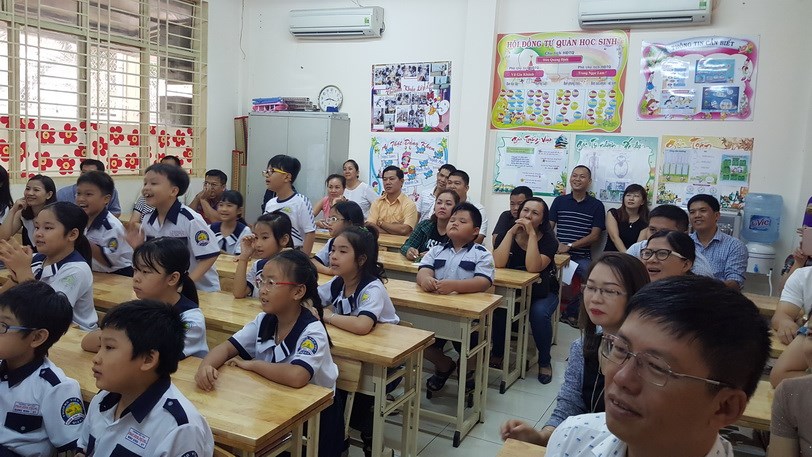 Tiêu chí 12. Phối hợp giữa nhà trường, gia đình, xã hội để thực hiện hoạt động dạy học cho học sinh
Khá: Chủ động phối hợp với đồng nghiệp, cha mẹ hoặc người giám hộ của học sinh và các bên liên quan trong việc thực hiện các biện pháp hướng dẫn, hỗ trợ và động viên học sinh học tập, thực hiện chương trình, kế hoạch dạy học môn học và hoạt động giáo dục
- KH dạy phụ đạo HS có sự tham gia của PH (thông qua BGH)
- Thư mời PH tham gia hoạt động giáo dục.
- Hình ảnh PH tham gia các hoạt động giáo dục.
Tiêu chí 13. Phối hợp giữa nhà trường, gia đình, xã hội để thực hiện giáo dục đạo đức, lối sống cho học sinh.
Khá: Chủ động phối hợp với đồng nghiệp, cha mẹ hoặc người giám hộ của học sinh và các bên liên quan trong thực hiện giáo dục đạo đức, lối sống cho học sinh.
- KH hoạt động ngoại khoá có mời PH tham gia (thông qua BGH)
- Thư mời PH tham gia hoạt động ngoại khoá.
- Hình ảnh PH tham gia các hoạt động giáo dục.
- Thư cảm ơn PH tham gia các hoạt động, hỗ trợ.
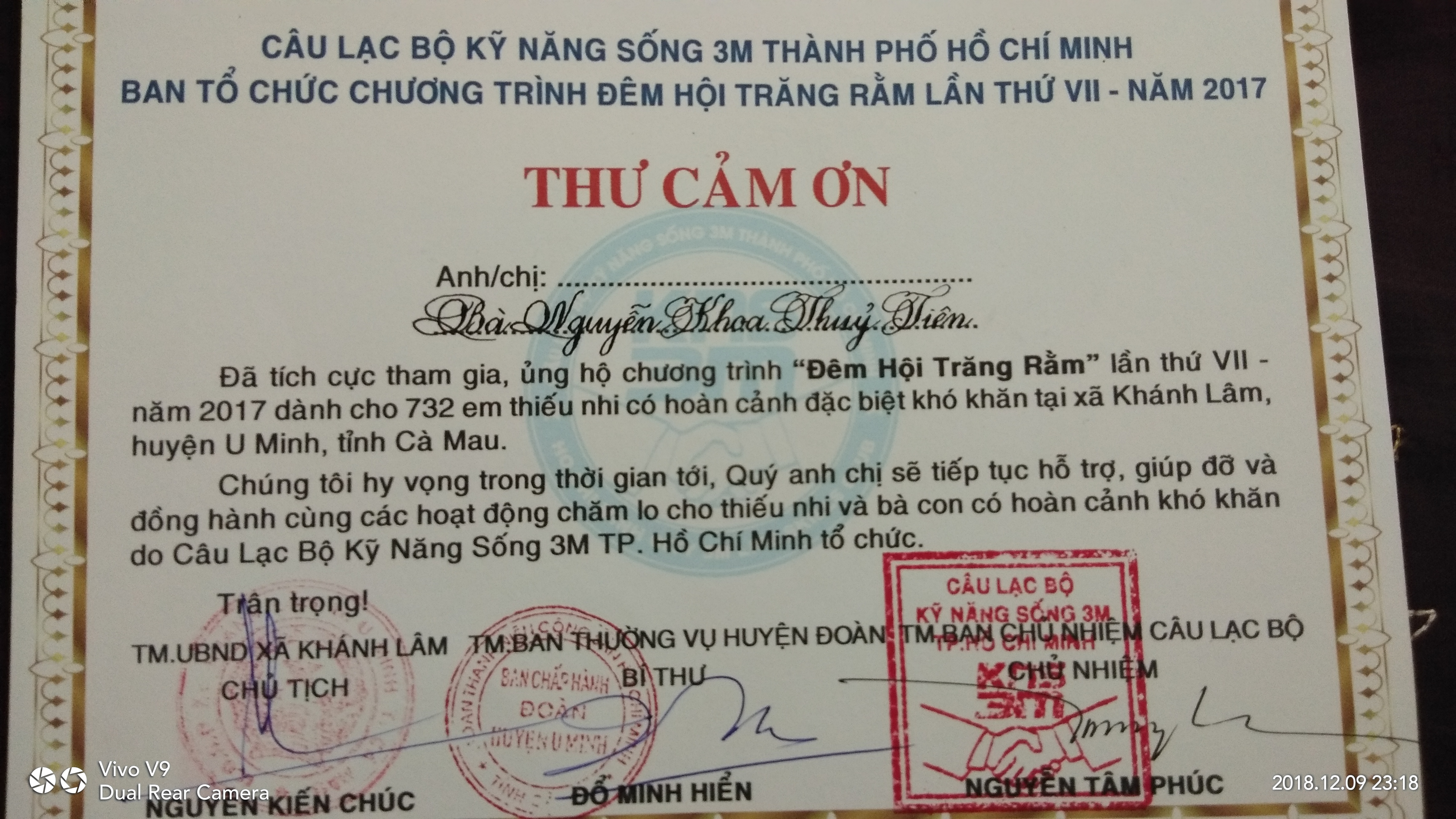 Tiêu chuẩn 5: Sử dụng ngoại ngữ hoặc tiếng dân tộc, ứng dụng công nghệ thông tin, khai thác và sử dụng thiết bị công nghệ trong dạy học và giáo dục
Sử dụng được ngoại ngữ hoặc tiếng dân tộc, ứng dụng công nghệ thông tin, khai thác và sử dụng thiết bị công nghệ trong dạy học và giáo dục
Tiêu chí 14. Sử dụng ngoại ngữ hoặc tiếng dân tộc.
Tiêu chí 15. Ứng dụng công nghệ thông tin, khai thác và sử dụng thiết bị công nghệ trong dạy học, giáo dục
Tiêu chí 14. Sử dụng ngoại ngữ hoặc tiếng dân tộc
Khá: Có thể trao đổi thông tin về những chủ đề đơn giản, quen thuộc hằng ngày hoặc chủ đề đơn giản, quen thuộc liên quan đến hoạt động dạy học, giáo dục (ưu tiên tiếng Anh) hoặc biết ngoại ngữ thứ hai (đối với giáo viên dạy ngoại ngữ) hoặc tiếng dân tộc đối với những vị trí việc làm yêu cầu sử dụng tiếng dân tộc
- Chứng chỉ B về Anh văn.
- Hình ảnh các hoạt động hỗ trợ hoạt động ngoại ngữ cho HS. (Hội thi hùng biện tiếng Anh cấp trường)
- Thư trao đổi với GV bản ngữ về hoạt động giáo dục HS.
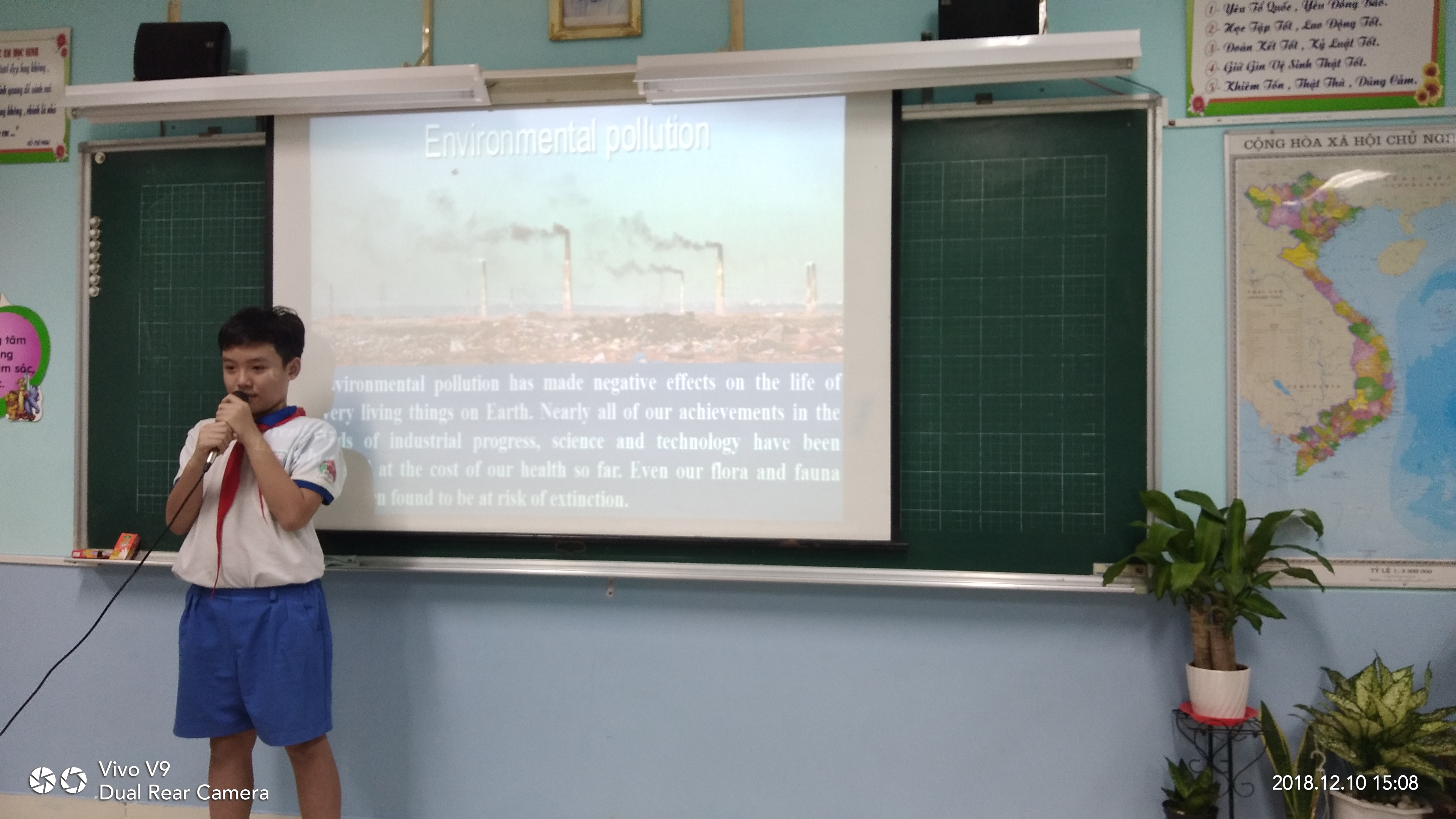 Tiêu chí 15. Ứng dụng công nghệ thông tin, khai thác và sử dụng thiết bị công nghệ trong dạy học, giáo dục
Tốt: Hướng dẫn, hỗ trợ đồng nghiệp nâng cao năng lực ứng dụng công nghệ thông tin; khai thác và sử dụng thiết bị công nghệ trong hoạt động dạy học, giáo dục
- Chứng chỉ Tin học cơ bản và nâng cao.
- KQ Hội thi ĐDDH có ứng dụng CNTT .
- Tham gia Hội thi GV sáng tạo trên nền tảng CNTT của Sở GDĐT TPHCM
- SKKN được công nhận về giảng dạy ứng dụng CNTT vào các môn K-S-Đ lớp 5.
Nhận xét (ghi rõ): 

	- Điểm mạnh:
	+ Thể hiện tốt đạo đức và tư cách nhà giáo.
	+ Có trình độ nghiệp vụ chuyên môn vững vàng.
	
	
	- Những vấn đề cần cải thiện: 
	+ Các hoạt động phối hợp giữa nhà trường, gia đình và xã hội để thực hiện hoạt động dạy học.
2. Kế hoạch học tập, bồi dưỡng phát triển năng lực nghề nghiệp trong năm học tiếp theo
- Mục tiêu: + Nâng cao trình độ giao tiếp về tiếng Anh.
	             + Tìm hiểu các phương pháp dạy học và giáo dục phát triển năng lực cho học sinh.
	
- Nội dung đăng ký học tập, bồi dưỡng (các năng lực cần ưu tiên cải thiện):
	             + Tham gia khoá học kỹ năng giao tiếp tiếng Anh do Thành Đoàn TPHCM tổ chức.	

- Thời gian: Hè 2019
- Điều kiện thực hiện: Tự túc (nếu nhà trường không hỗ trợ)
Xếp loại kết quả đánh giá: TỐT
Có 12/15 tiêu chí đạt loại tốt, 3/15 tiêu chí đạt loại Khá, các tiêu chí ở Tiêu chuẩn 2 (Điều 5) đều đạt loại tốt.
- Đạt chuẩn nghề nghiệp giáo viên ở mức tốt: Có tất cả các tiêu chí đạt từ mức khá trở lên, tối thiểu 2/3 tiêu chí đạt mức tốt, trong có các tiêu chí tại Điều 5 Quy định chuẩn nghề nghiệp giáo viên đạt mức tốt;
TRÂN TRỌNG CẢM ƠN!